Bennie Waller
wallerbd@longwood.edu
434-395-2046
Longwood University201 High StreetFarmville, VA 23901
HYPOTHESIS  A statement about the value of a population parameter developed for the purpose of testing.
HYPOTHESIS TESTING A procedure based on sample evidence and probability theory to determine whether the hypothesis is a reasonable statement.
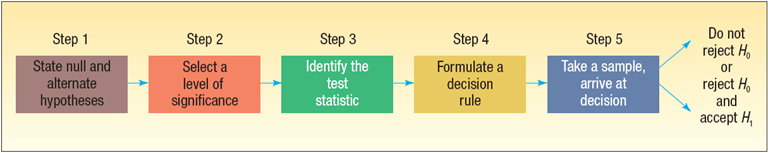 10-2
Hypothesis Testing
Important Things to Remember about H0 and H1
H0 is always presumed to be true 
H1 has the burden of proof 
A random sample (n) is used to “reject H0” 
If we conclude 'do not reject H0', this does not necessarily mean that the null hypothesis is true, it only suggests that there is not sufficient evidence to reject H0; rejecting the null hypothesis then, suggests that the alternative hypothesis may be true.
Equality is always part of H0 (e.g. “=” , “≥” , “≤”). 
“≠”  “<” and “>” always part of H1
10-3
Hypothesis Setups for Testing a Mean ()
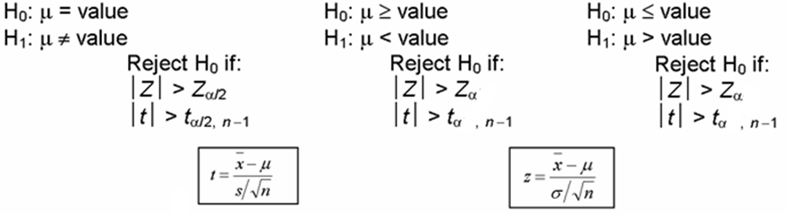 Tests Concerning Proportion
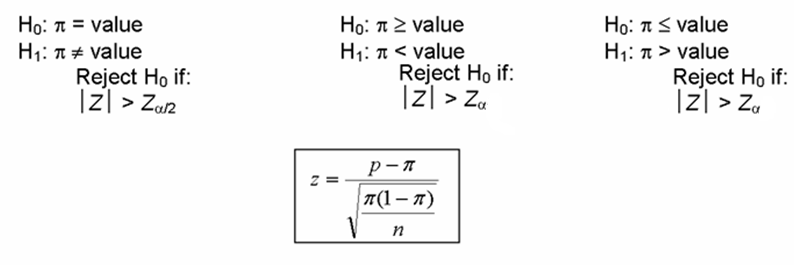 10-4
One-tail vs. Two-tail Test
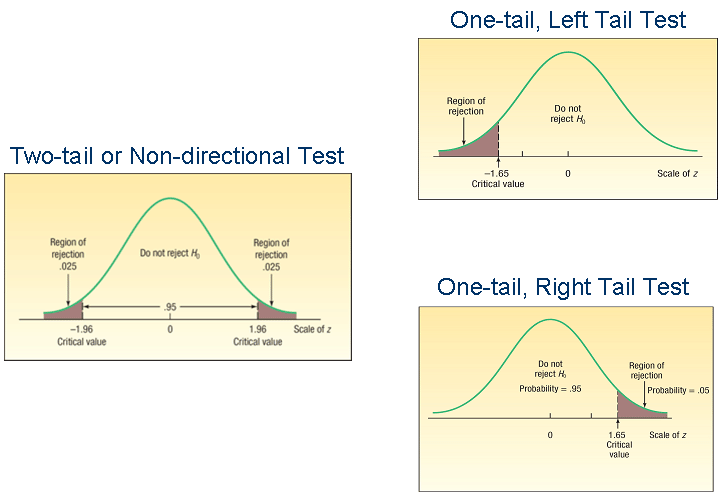 10-5
H0: µD = 30
H1: µD ≠ 30
@ .10 level Z=1.645
@ .05 level Z=1.96
@ .01 level Z=2.33
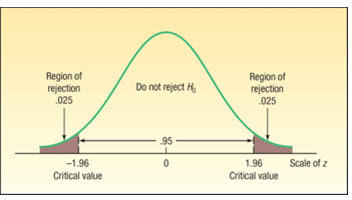 H0:  µD ≤ 30     
H1:  µD > 30
@ .05 level Z=1.645
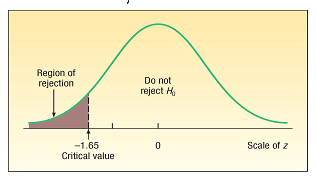 10-8
Problem: The waiting time for patients at local walk-in health clinic follows a normal distribution with a mean of 15 minutes and a population standard deviation of 5 minutes. The quality-assurance department found in a sample of 50 patients that the mean waiting time was 14.25 minutes. At the 0.025 significance level, decide if the sample data support the claim that the mean waiting time is less than 15 minutes. State your decision in terms of the null hypothesis.
[Speaker Notes: fail to reject Ho: µ  15]
Problem: A manufacturer wants to increase the shelf life of a line of cake mixes. Past records indicate that the average shelf life of the mix is 216 days. After a revised mix has been developed, a sample of nine boxes of cake mix had a mean of 217.222 and a standard deviation of 1.2019. At the 0.025 significance level, decide if the sample data support the claim that shelf life has increased. State your decision in terms of the null hypothesis.
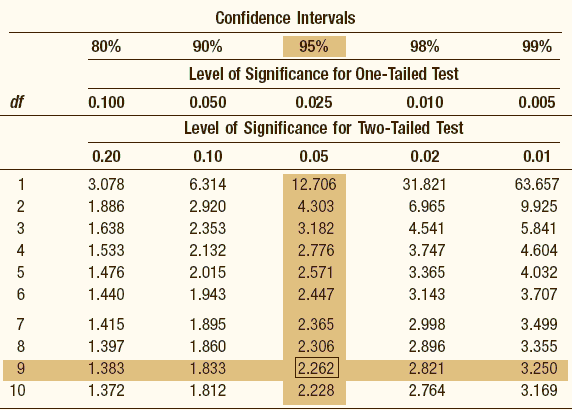 [Speaker Notes: reject Ho: µ  216]
Bennie Waller
wallerbd@longwood.edu
434-395-2046
Longwood University201 High StreetFarmville, VA 23901
Setting up a hypothesis test to see if there is a difference between the average delivery time of two pizza delivery companies.
Can test for difference in any value.  Typically test for zero.
H0:  µPJ - µD = 0
H1:  µPJ - µD ≠ 0
H0:  µPJ = µD     
H1:  µPJ ≠ µD
H0:  µPJ - µD = 5
H1:  µPJ - µD ≠ 5
Setting up a hypothesis test to see if there is a difference between the average delivery time of two pizza delivery companies.
H0:  µPJ ≤ µD     
H1:  µPJ > µD
H0:  µD ≥ µPJ     
H1:  µD < µPJ
H0:  µPJ - µD ≤ 0   
H1:  µPJ - µD > 0
Comparing Two Population Means - Example
Step 1:  State the null and alternate hypotheses. 
H0:  µPJ ≤ µD     
H1:  µPJ > µD

Step 2:  Select the level of significance. 
For example a .01 significance level.

Step 3:   Determine the appropriate test statistic. 
If the population standard deviations are known, use z-distribution as the test statistic, otherwise use t-statistic.
Step 4:  Formulate a decision rule.

		    Reject H0 if	Z > Z 
				Z > 2.33
11-15
Comparing Two Population Means: Equal Variances
No assumptions about the shape of the populations are required.
The samples are from independent populations.
The formula for computing the value of z is:
11-16
H0:  µPJ - µD = 0
H1:  µPJ - µD ≠ 0
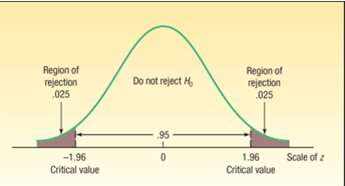 @ .10 level Z=1.645
@ .05 level Z=1.96
@ .01 level Z=2.33
@ .05 level Z=1.645
@ .01 level Z=2.33
H0:  µD ≥ µPJ     
H1:  µD < µPJ
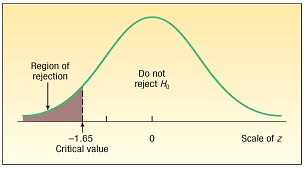 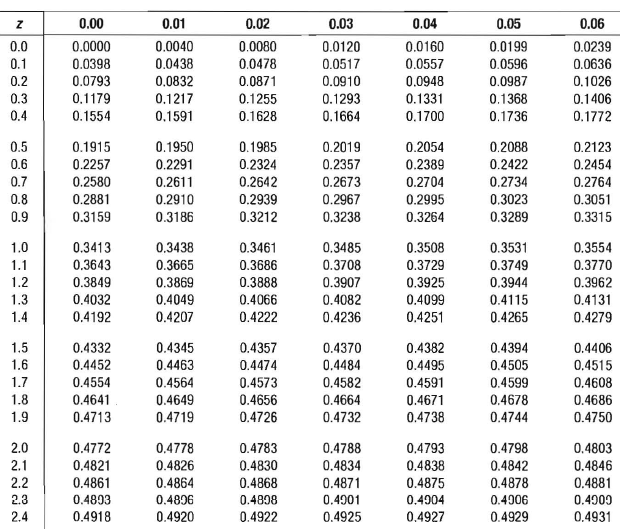 Comparing Population Means with Equal but Unknown Population Standard Deviations (the Pooled t-test)
The t distribution is used as the test statistic if one or more of the samples have less than 30 observations. The required assumptions are:

1.	Both populations must follow the normal distribution.
2.	The populations must have equal standard deviations.
3.	The samples are from independent populations.
11-20
Finding the value of the test statistic requires two steps.

Pool the sample standard deviations. 


Use the pooled standard deviation in the formula.
11-21
Comparing Population Means with Unknown Population Standard Deviations (the Pooled t-test) - Example
Step 1:  State the null and alternate hypotheses. 
		  (Keyword: “Is there a difference”)

			H0:  µ1 = µ2     
			H1:  µ1 ≠ µ2

Step 2:  State the level of significance. The 0.10 significance level is stated in the problem.

Step 3:   Find the appropriate test statistic. 
	Because the population standard deviations are not known but are assumed to be equal, we use the pooled t-test.
11-22
Comparing Population Means with Unknown Population Standard Deviations (the Pooled t-test) - Example
Step 4:  State the decision rule.
		   
		 Reject H0 if	t > t/2,n1+n2-2   or  t < - t/2, n1+n2-2 
				t > t.05,9   or  t < - t.05,9 
				t > 1.833   or  t < - 1.833
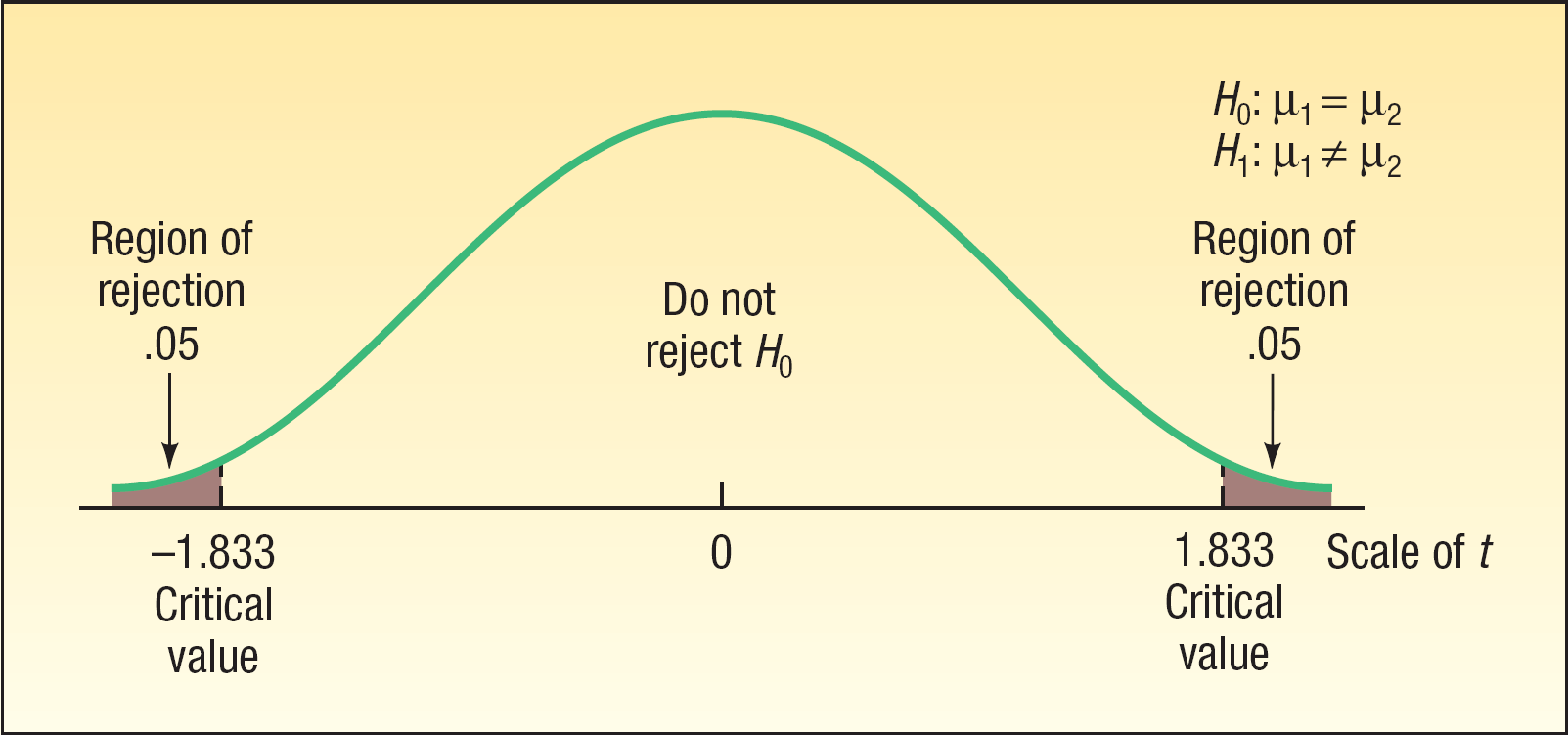 11-23
Problem: A financial planner wants to compare the yield of income and growth mutual funds. Fifty thousand dollars is invested in each of a sample of 35 income and 40 growth funds. The mean increase for a two-year period for the income funds is $900. For the growth funds the mean increase is $875. Income funds have a sample standard deviation of $35; growth funds have a sample standard deviation of $45. Assume that the population standard deviations are equal. At the 0.05 significance level, is there a difference in the mean yields of the two funds?
What decision is made about the null hypothesis using alpha = 0.05?
[Speaker Notes: reject Ho]